ValorisationLa société Techlimed
Techlimed est un éditeur logiciel, spin off du CNRS, fondée début 2011

Propose des solutions d’analyse et de traitement automatique de la langue Arabe, basé sur une technologie propriétaire en NLP (Natural Language Processing).

Lauréat du concours nationale de la création d’Entreprise innovante (Oséo / Ministère de la Recherche & de l’Enseignement supérieur)
Plateforme Techlimed
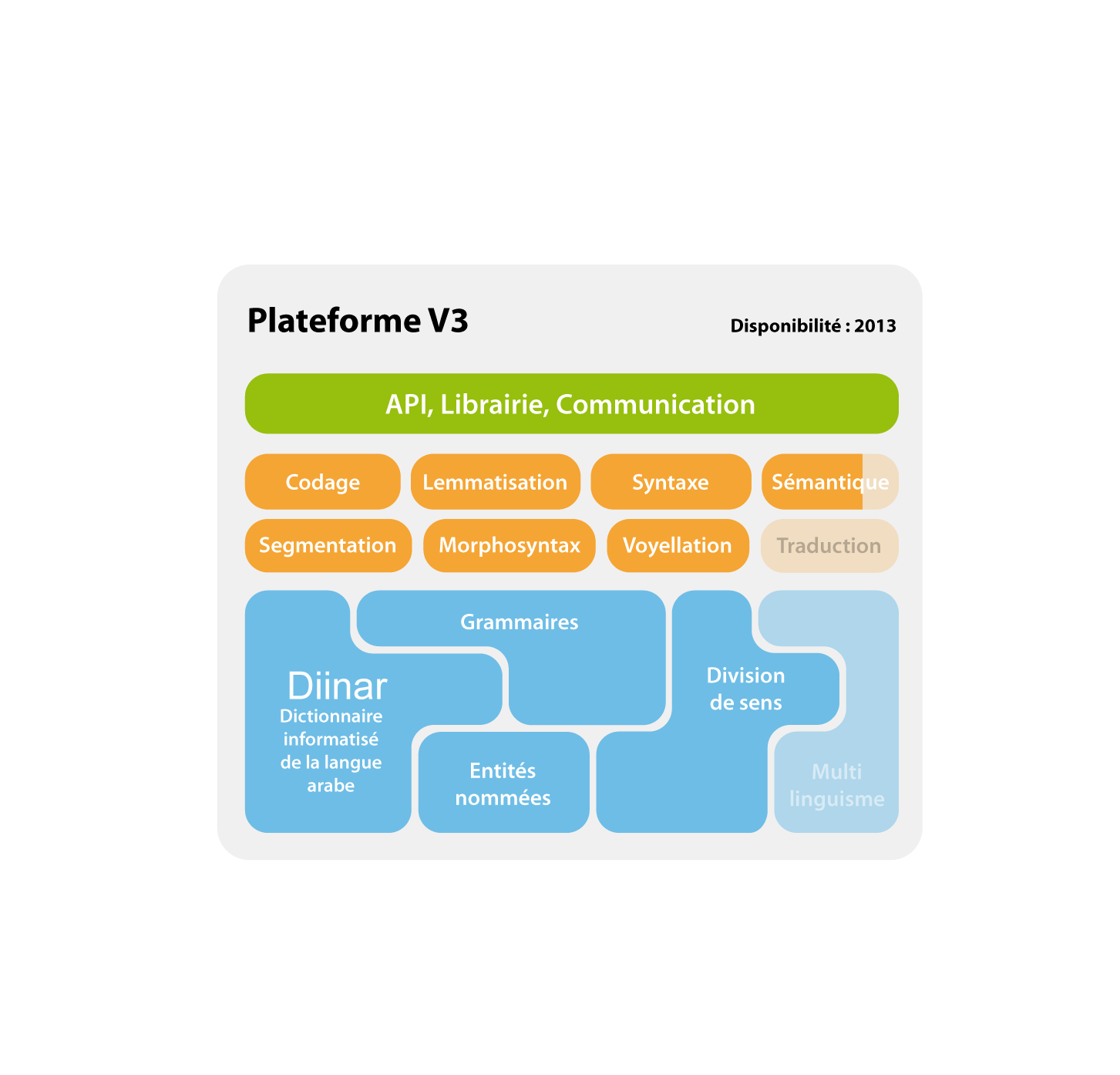 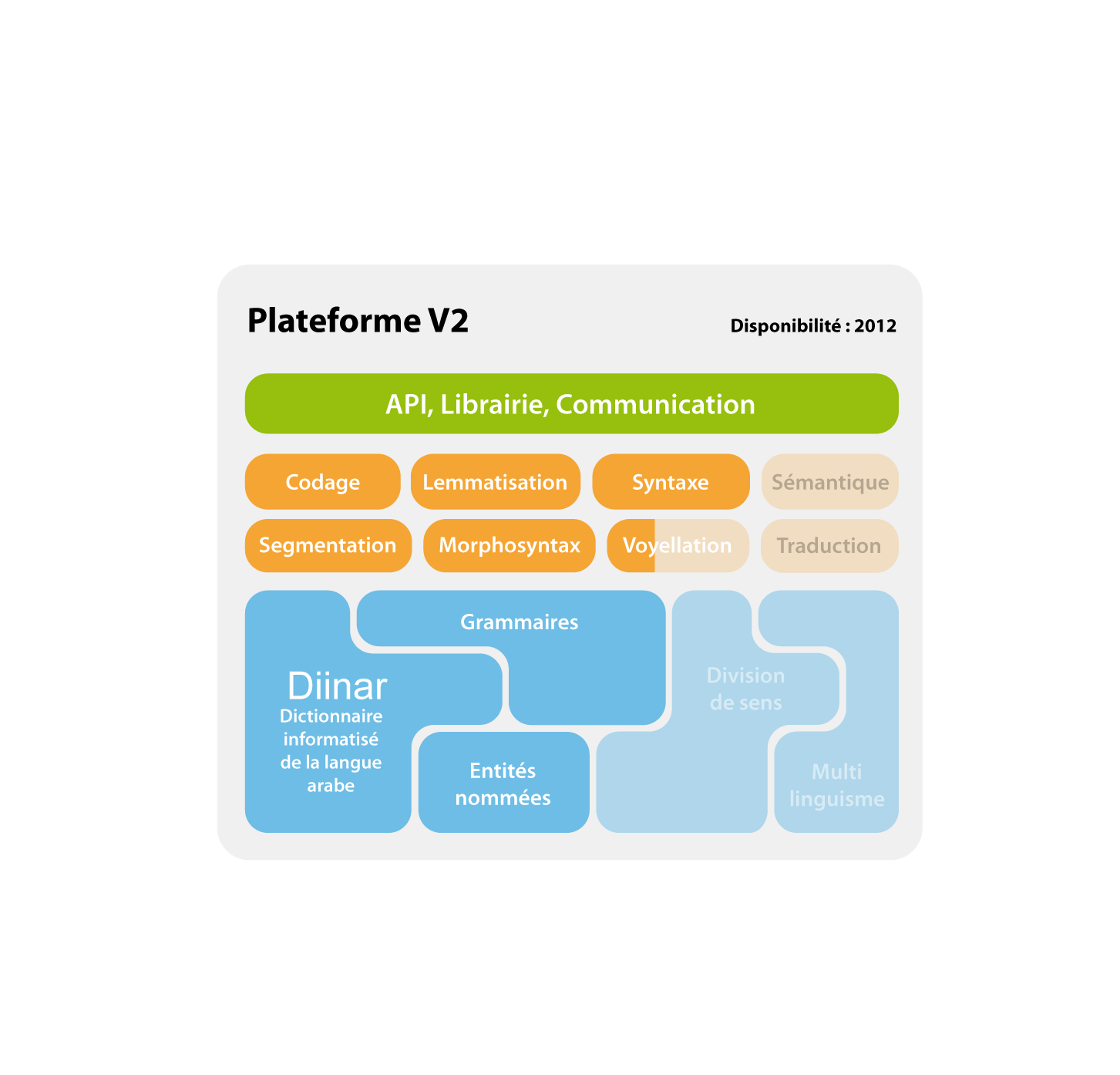 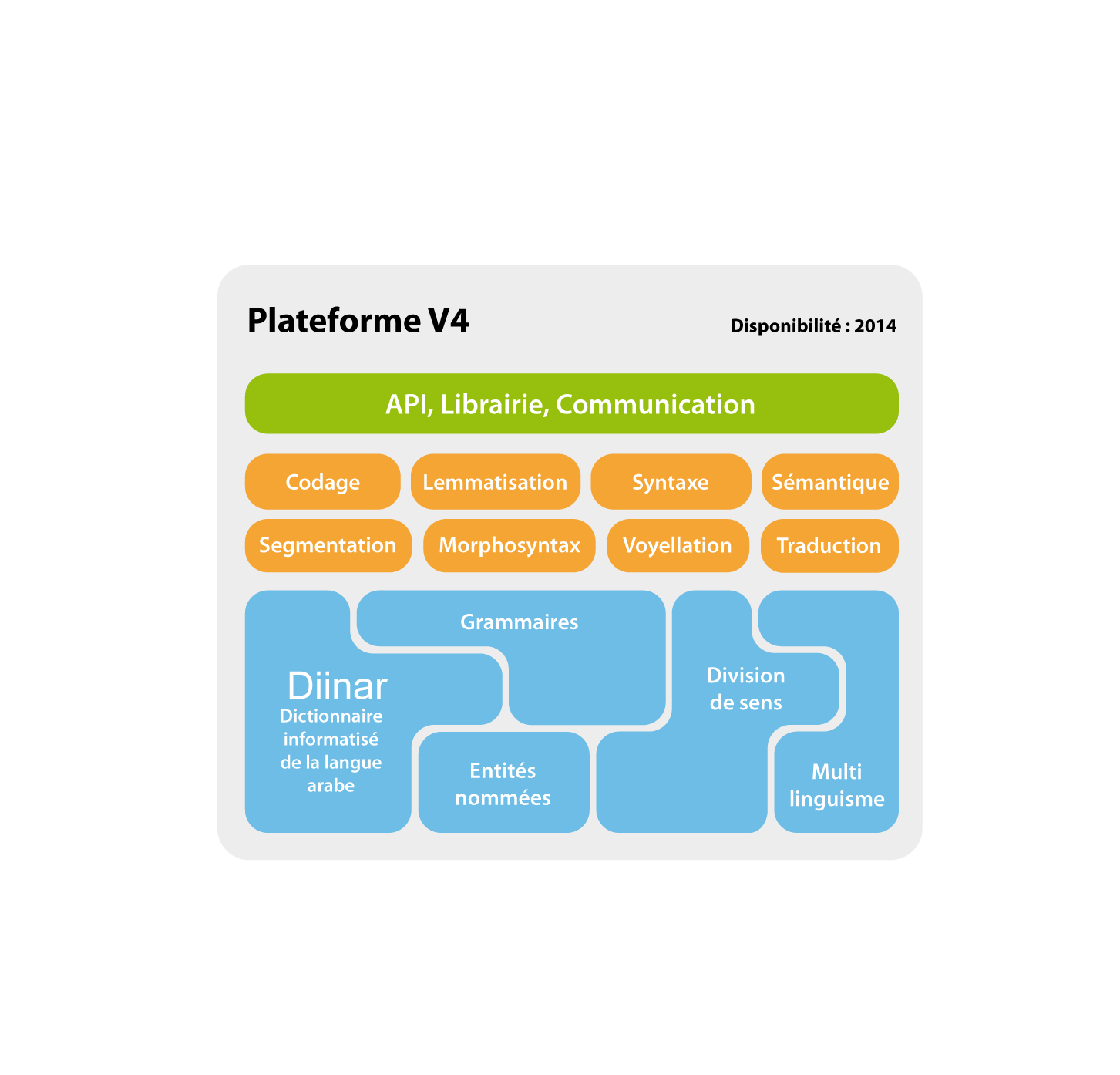 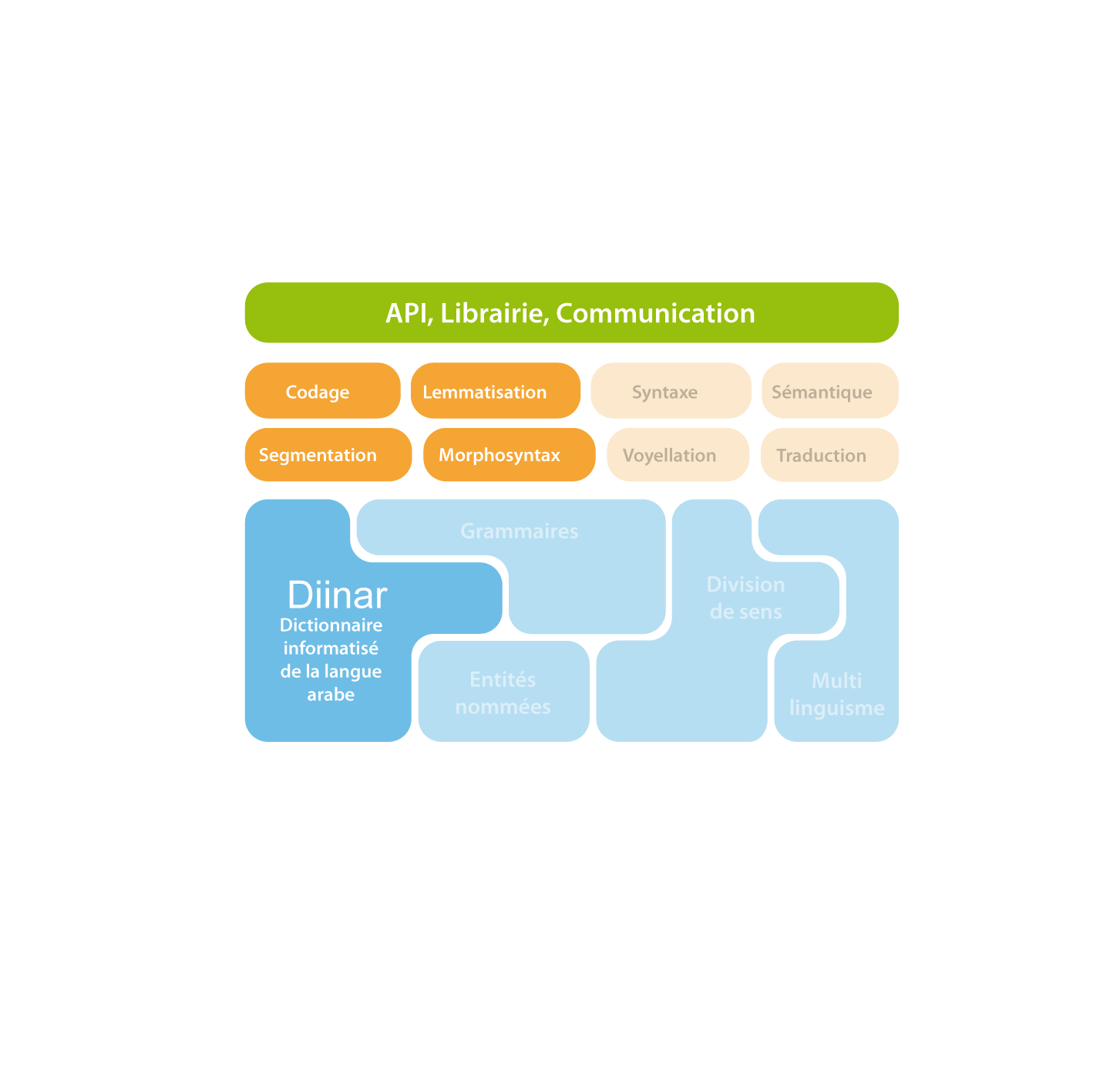 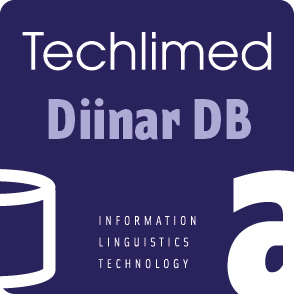 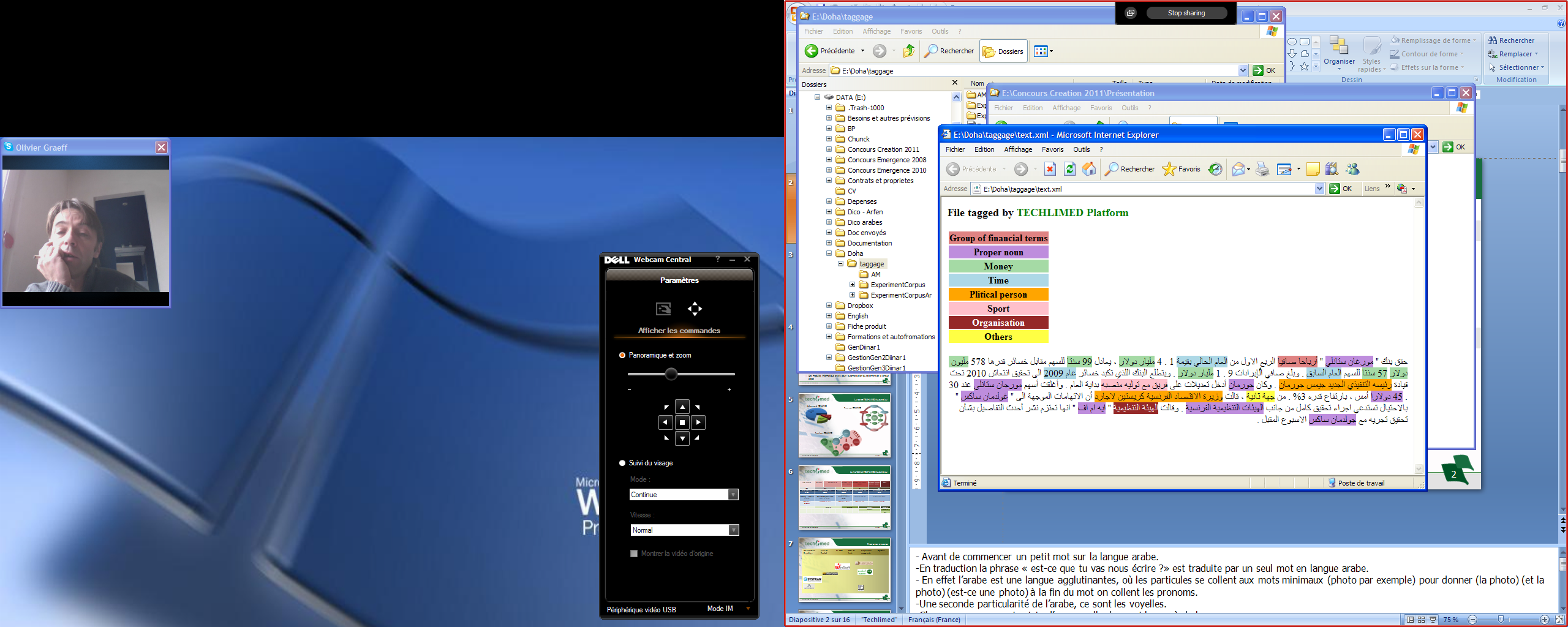 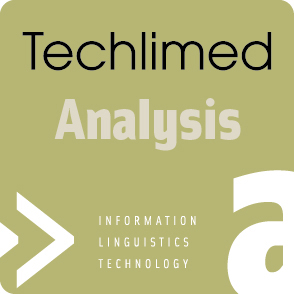 [Speaker Notes: Notes de la Techlimed est une plateforme de développement technologique.
Techlimed dispose de l’exclusivité d’exploitation d’un ensemble de BD lexicales
Le mot dans le texte,]
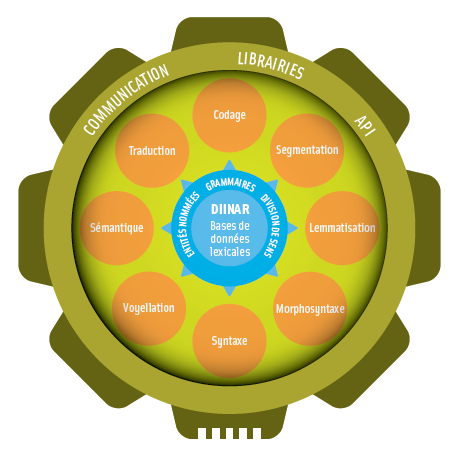 Panorama marché du TAL
Un marché transverse
Une grille de lecture sur 3 axes en terme d’usage
Répartition de la demande par segment d'application
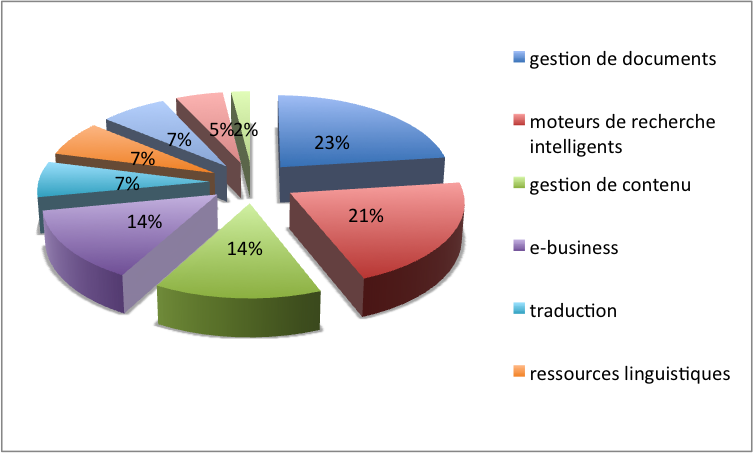 [Speaker Notes: Van Dijk, 2007]
Potentiel marché
Taille de marché pour le TAL estimé à 230 M$ pour la langue Arabe en 2011
Les niches marchés que nous adressons représentent un potentiel de 105M$ en 2012
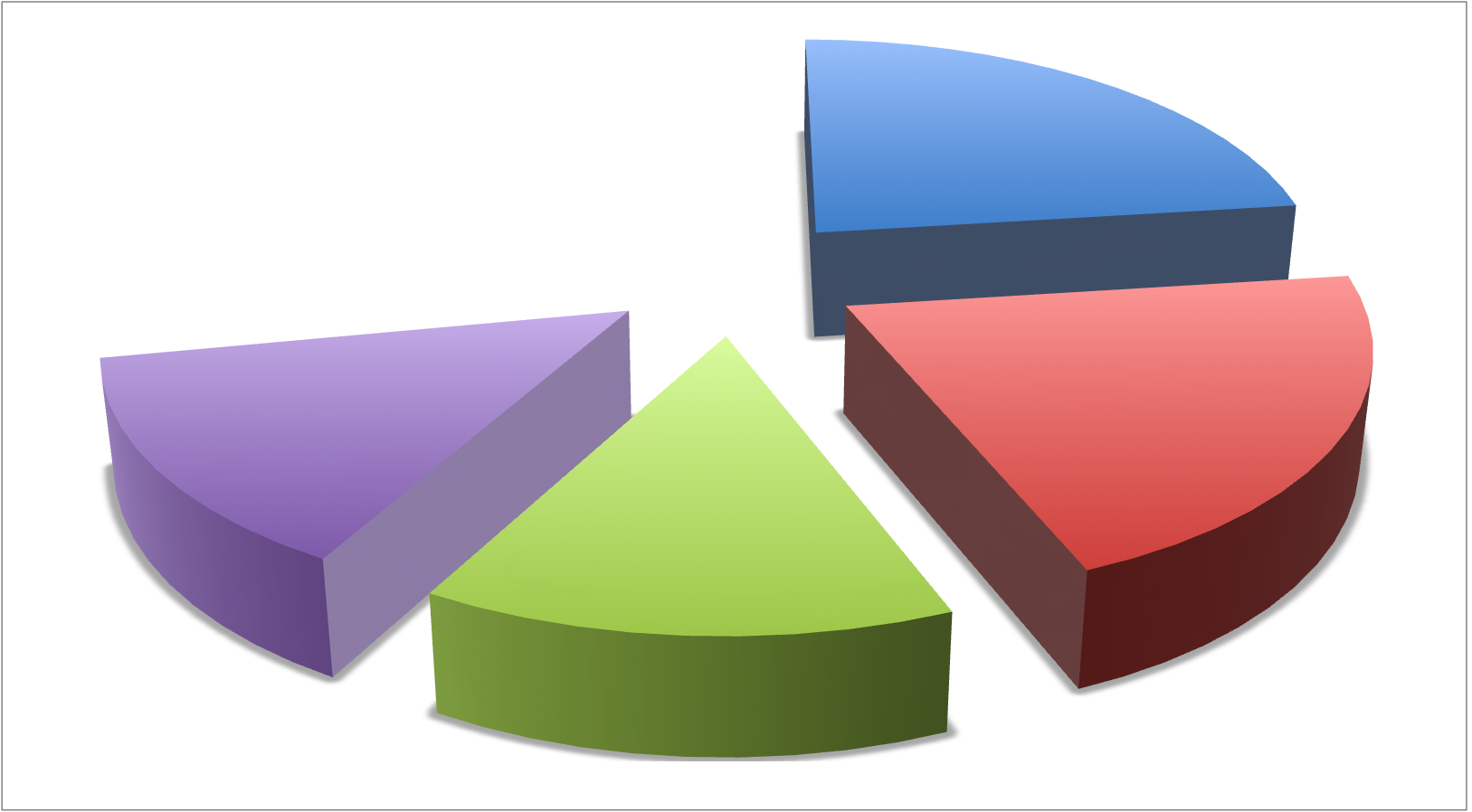 Elearning
Système d’apprentissage 
et contenus modernes

7 M$
Moteur de Recherche
 Besoin d’un moteur    Grand Public 
 

25 M$
Intelligence économique
Gestion fine de la recherche (POST)
23 M$
GED

Gestion de la recherche dans le contenu

50 M$
[Speaker Notes: En 2011, l’américain Common Sense Advisory confirme ces donnée.
le marché mondial est en plein développment
La part belle revient à ce qu’il nome les « next-wave languages » … comme l’arabe et les langue indienne
RI, 
Google 90% en europe, 62% au USA, <1/3 en russie (Yandex), en chine (52%) Baidu

Taux de pénétration de l’internet dans le monde arabe
(le plus fort développement au monde des 10 dernières années)
L’arabe 6e langue sur internet juste après le Français
Avec les évolutions géopolitiques que nous savons,]